Manufacturing and Industrial Evolution – the future
from someone who likes factories, likes people, likes the planet, thinks about the future &loves a good argument
Steve Evans
Director, Centre for Industrial Sustainability, Institute for Manufacturing, University of Cambridge
Co-Founder, Riversimple
se321@cam.ac.uk
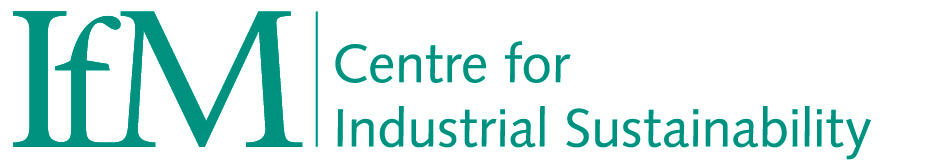 Let’s start with some trends
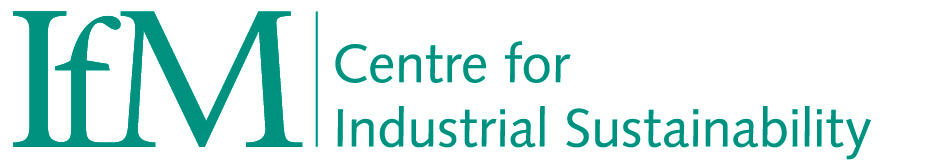 The Future of                                         Manufacturing: A new era of opportunity                                                               and challenge
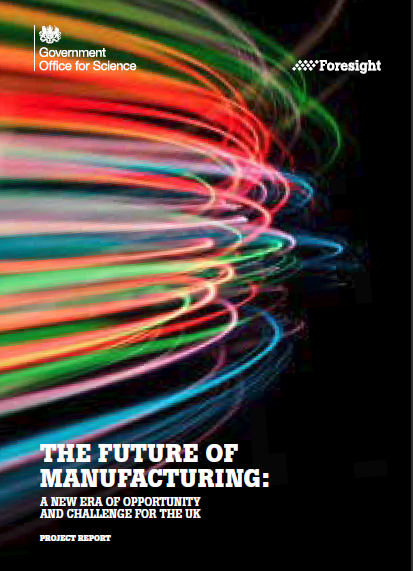 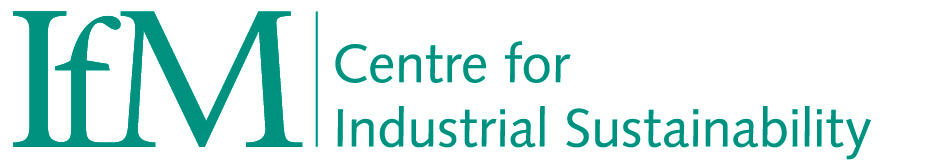 UK manufacturing 2011:18% of staff are operators
18.4% are managers
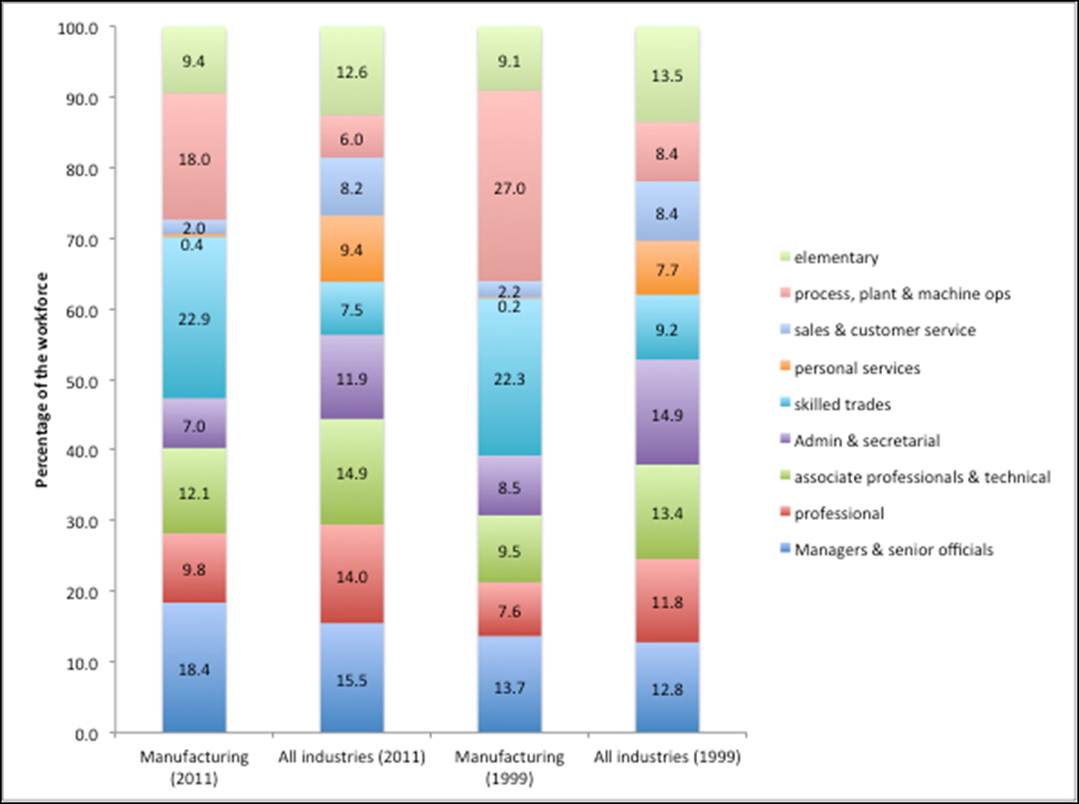 Growth will be jobless
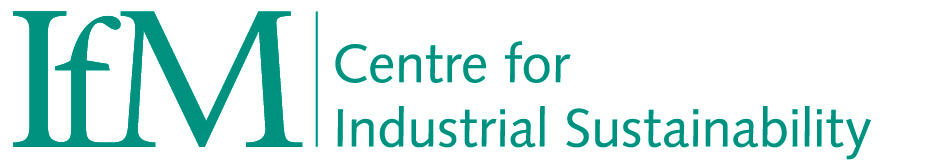 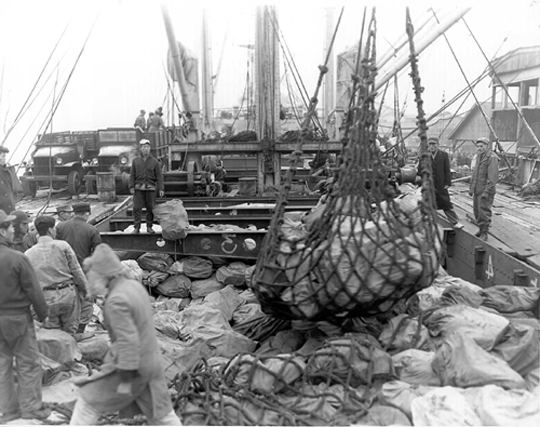 Technology & Politics
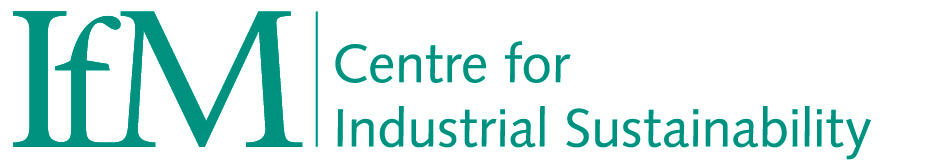 More consumers
more urban & connected
digitalization
constrained resources disruptions 
servitization

big data 
small factories
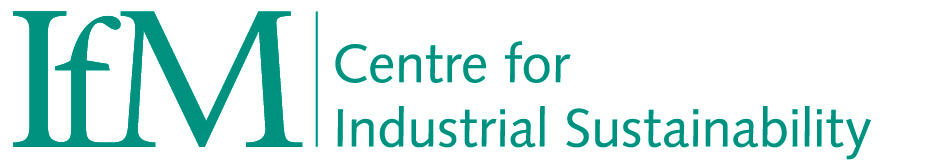 7
Growth in value not GDP
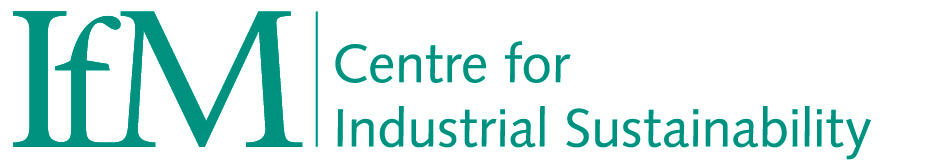 What is value?
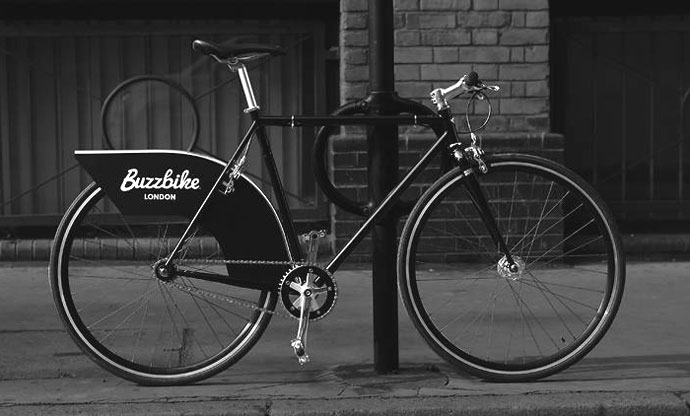 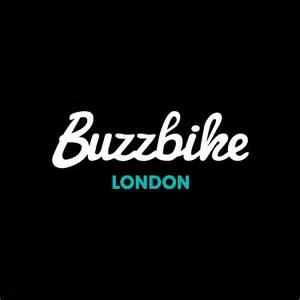 Free mobility
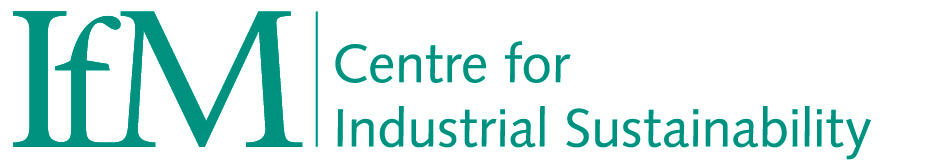 Science Fiction vs Useful Imagining
Take a single dimension of change
Move it to the extreme
Calculate the obvious implicationsand then the less-obvious implications…
Keep going!
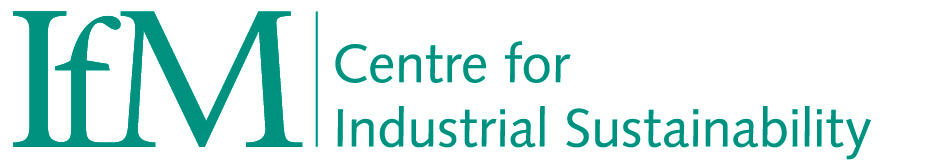 One imagining only
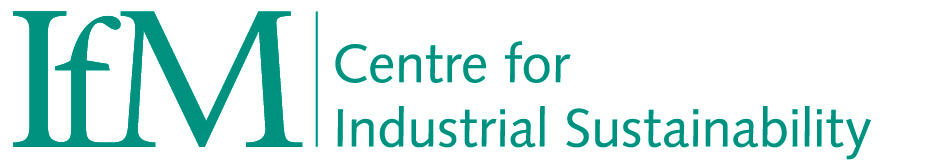 One imagining only
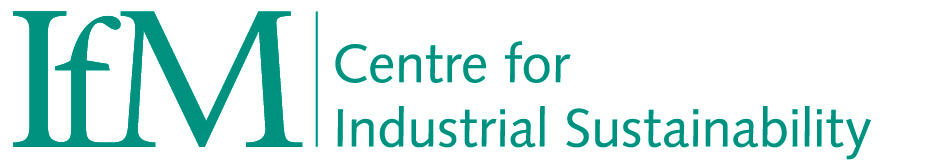 One imagining only
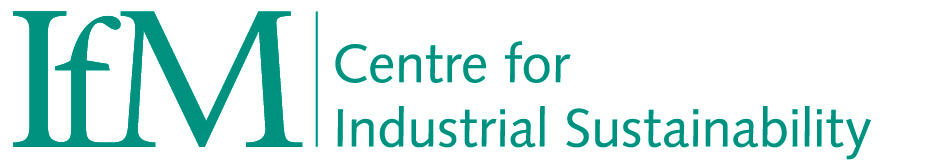 One imagining only
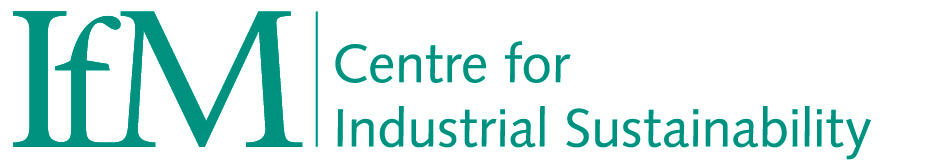 Science Fiction vs Useful Imagining
Take a single dimension of change
Move it to the extreme
Calculate the obvious implicationsand then the less-obvious implications…
Keep going!

Then add another dimension (if you can handle it with your feeble human brain)
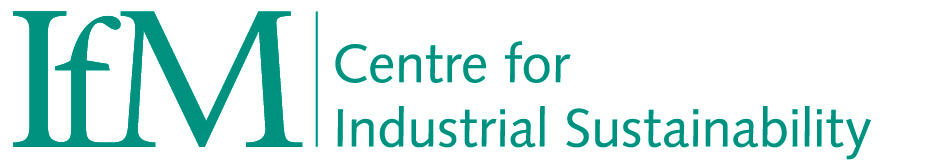 Key Influences to 2050
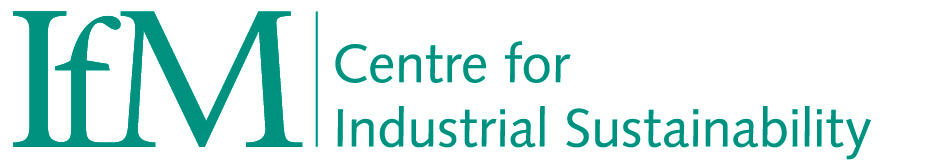 Some big trends

More biology, less physics
Understand & retain value
Retail robot – with hugs
Scale logic changes
Global knowledge with local making
New governance
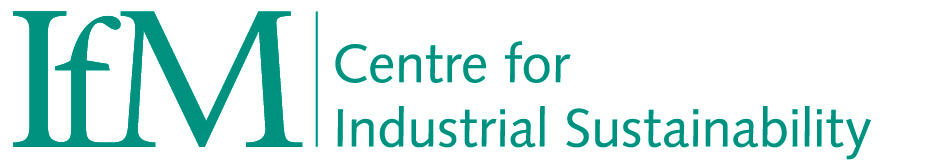 War  Famine  Pestilence   Death
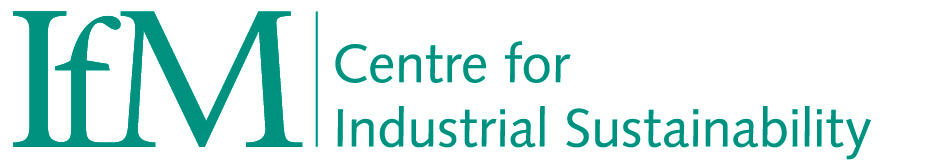 I am a technological optimist
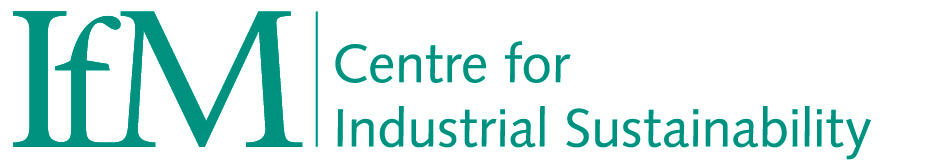 Manufacturing 2076?
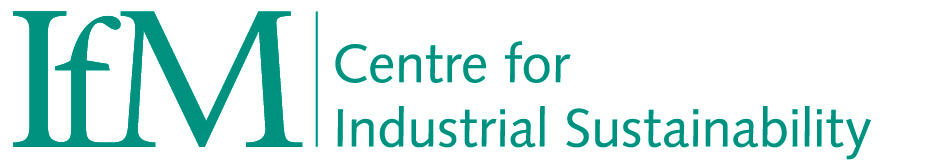 Manufacturing 2076?
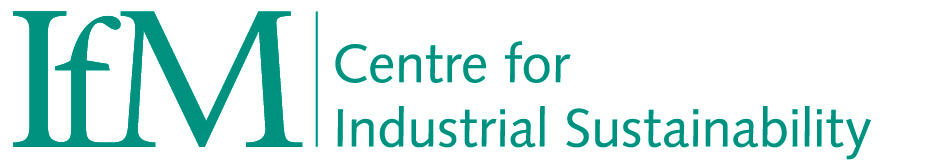 Manufacturing 2076?
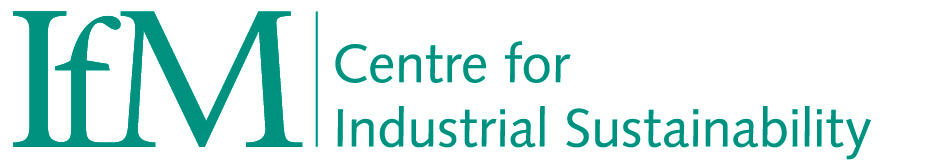 Manufacturing 2076?
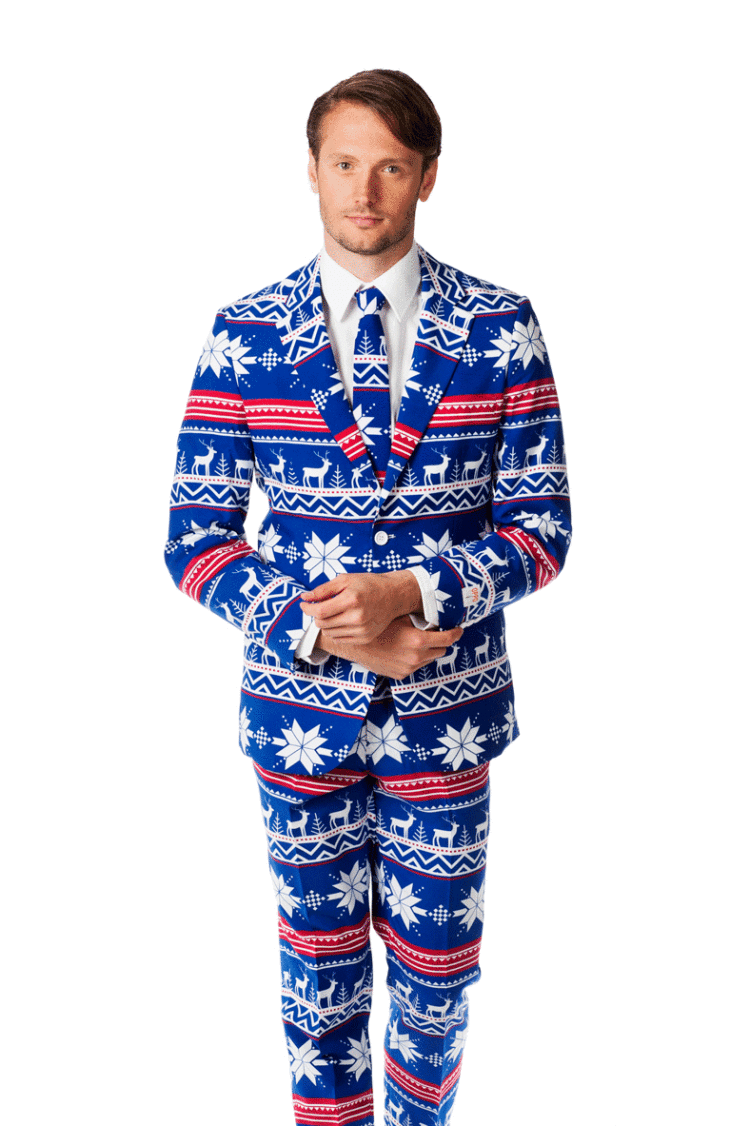 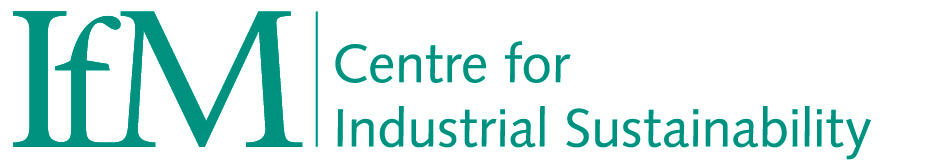 4x    value
   2x    days work
0.5x    material
0.0x    CO2
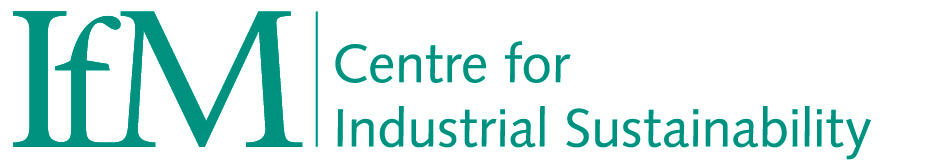